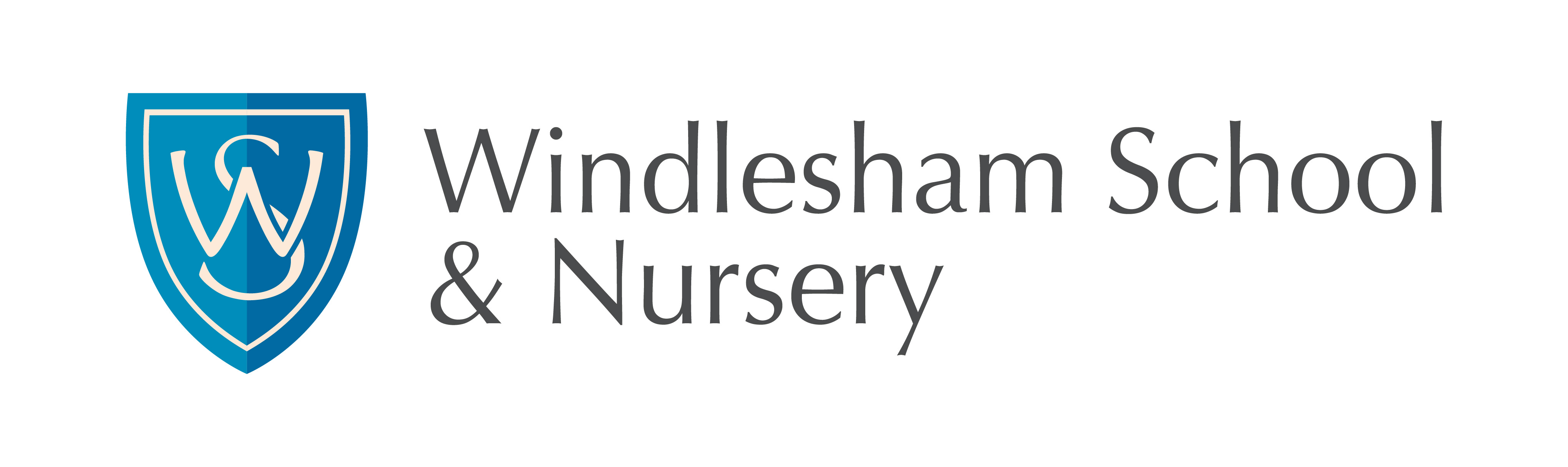 WEEK 1
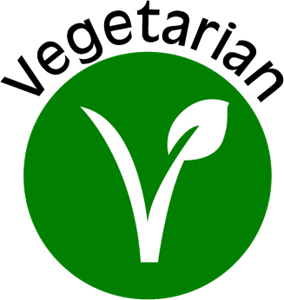 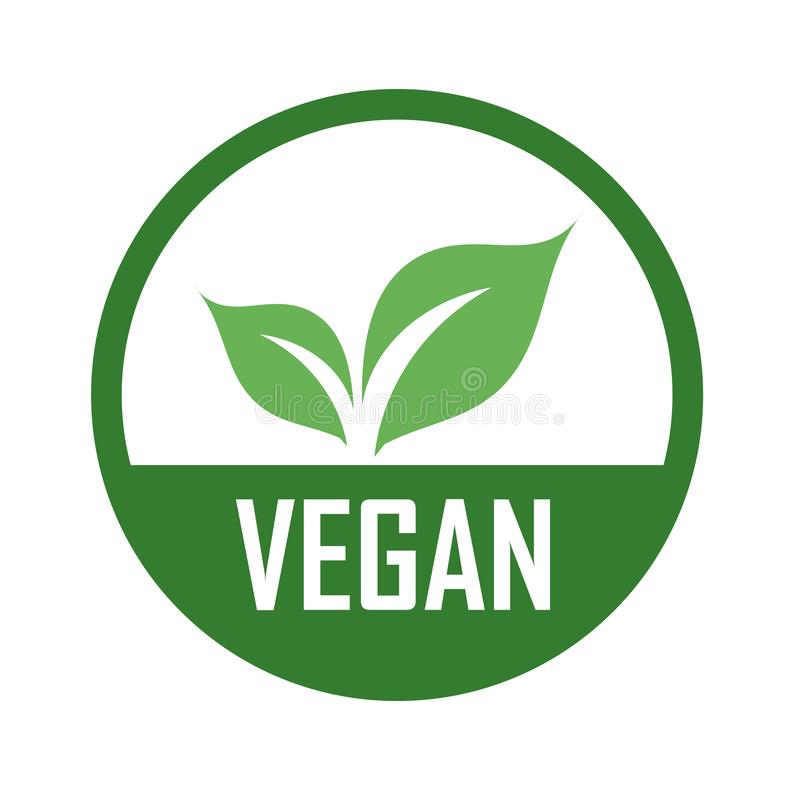 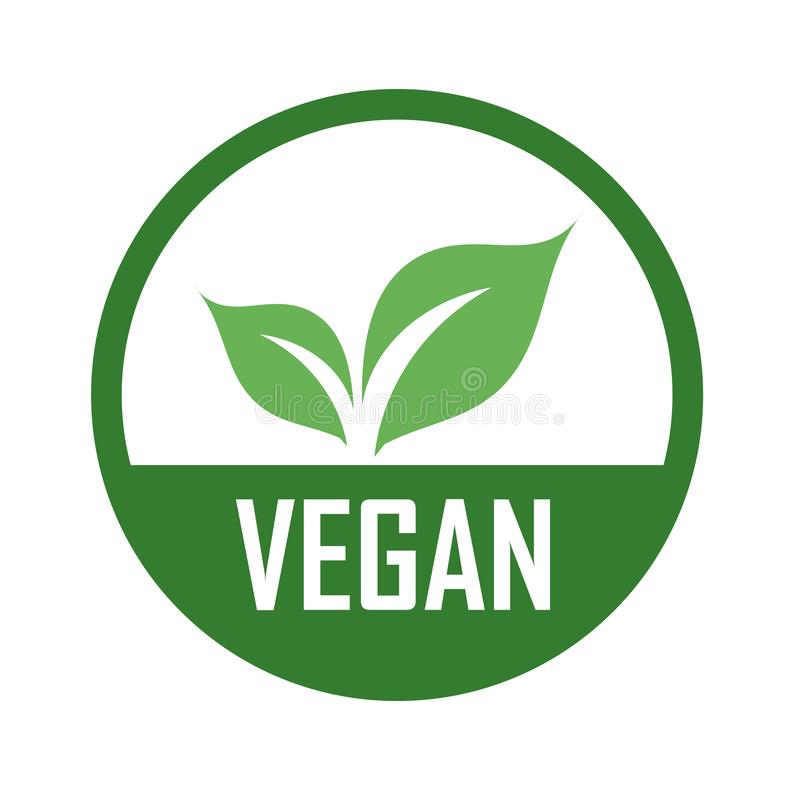 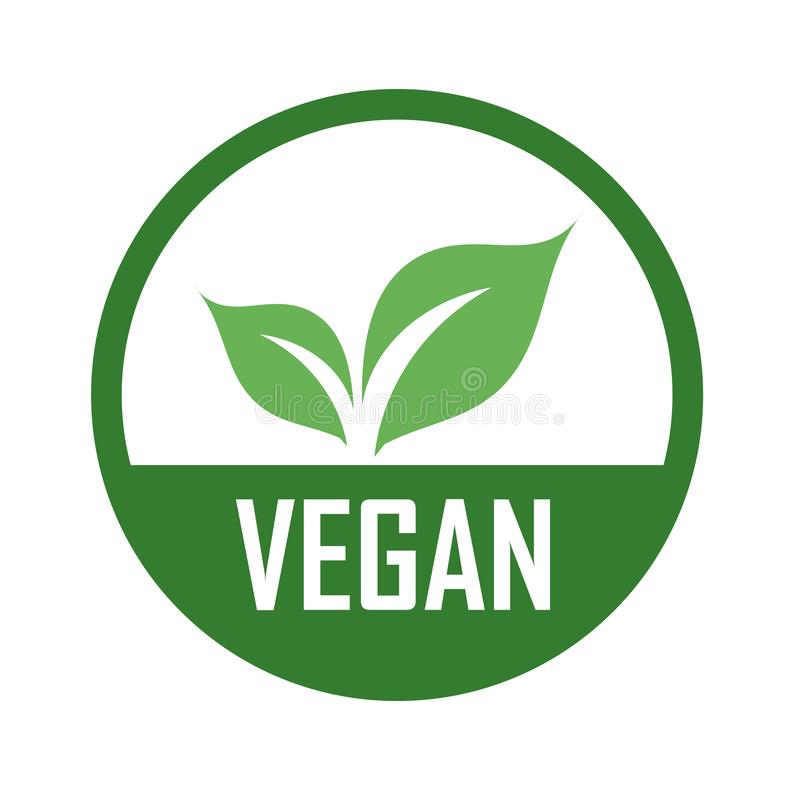 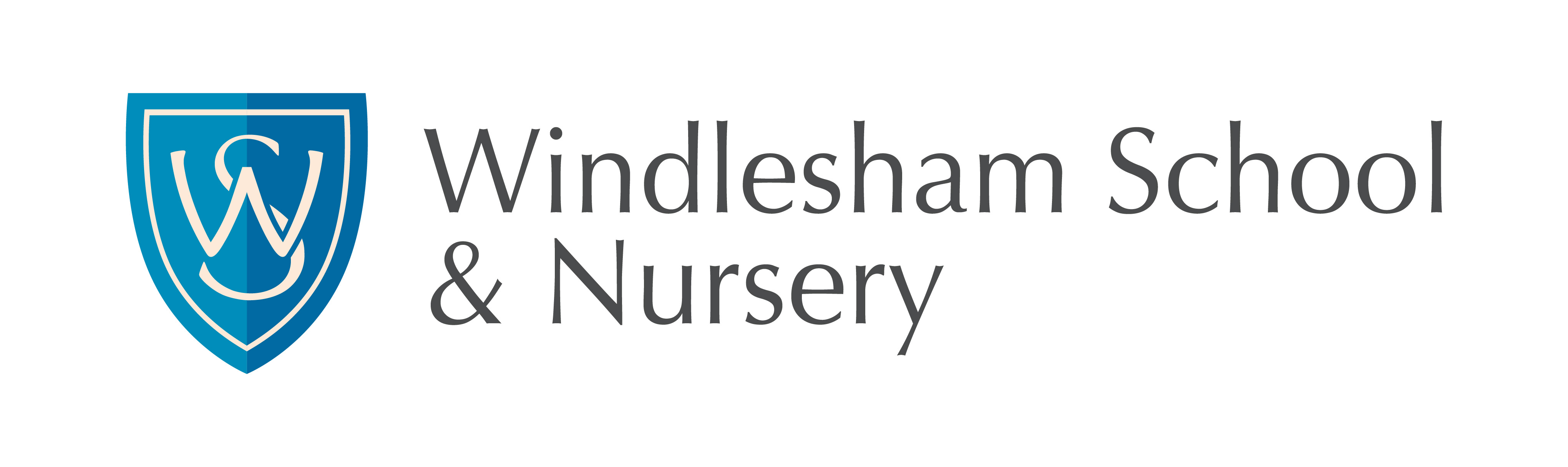 WEEK 1
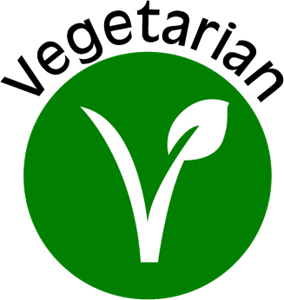 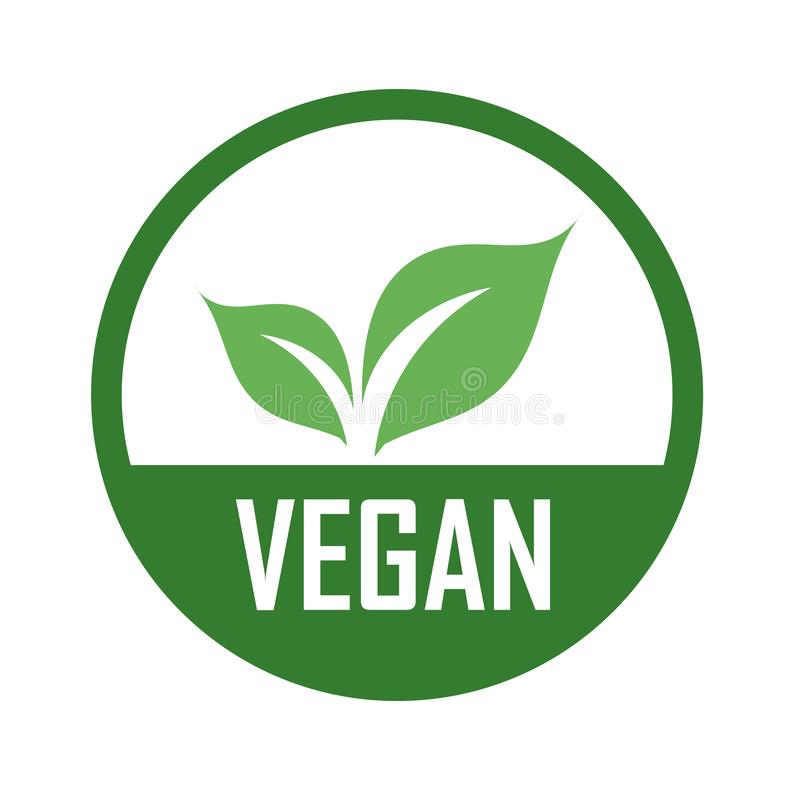 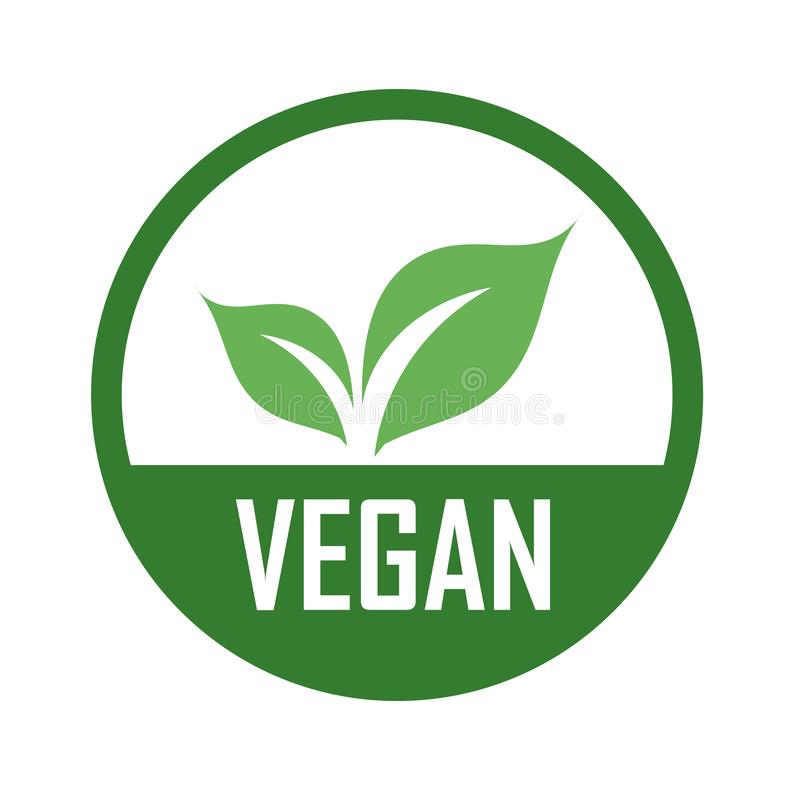 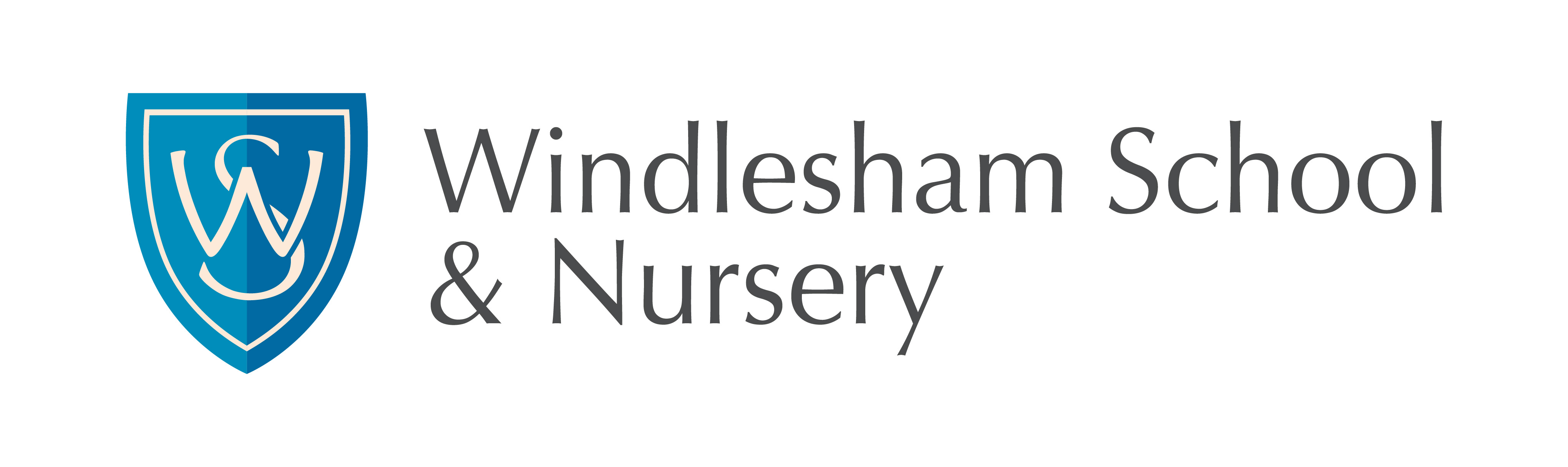 WEEK 1
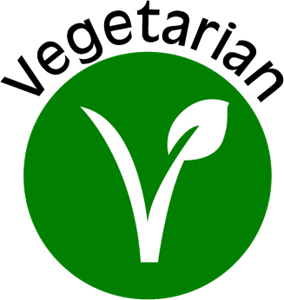 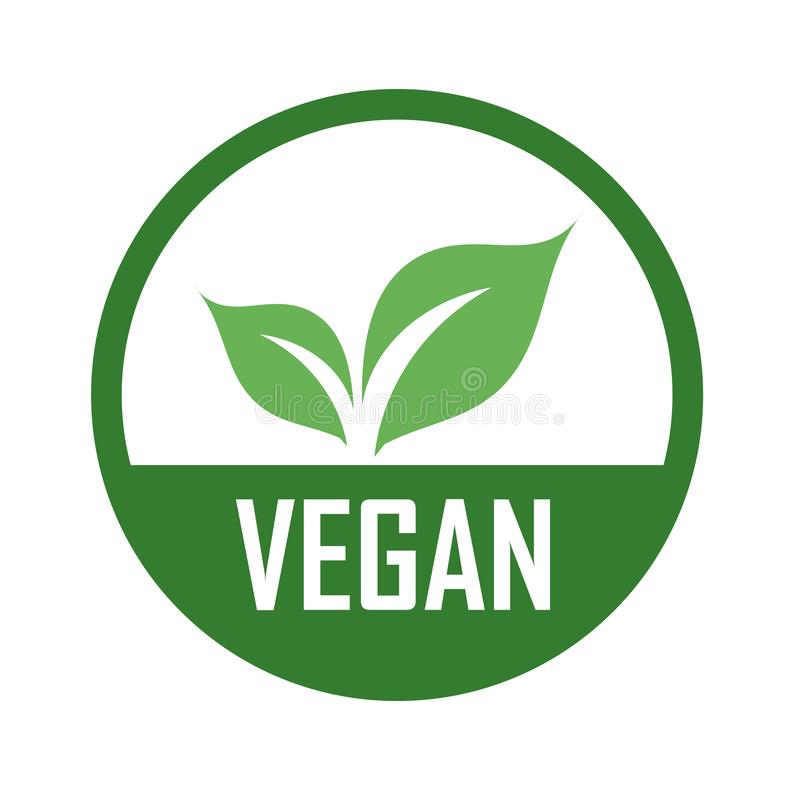